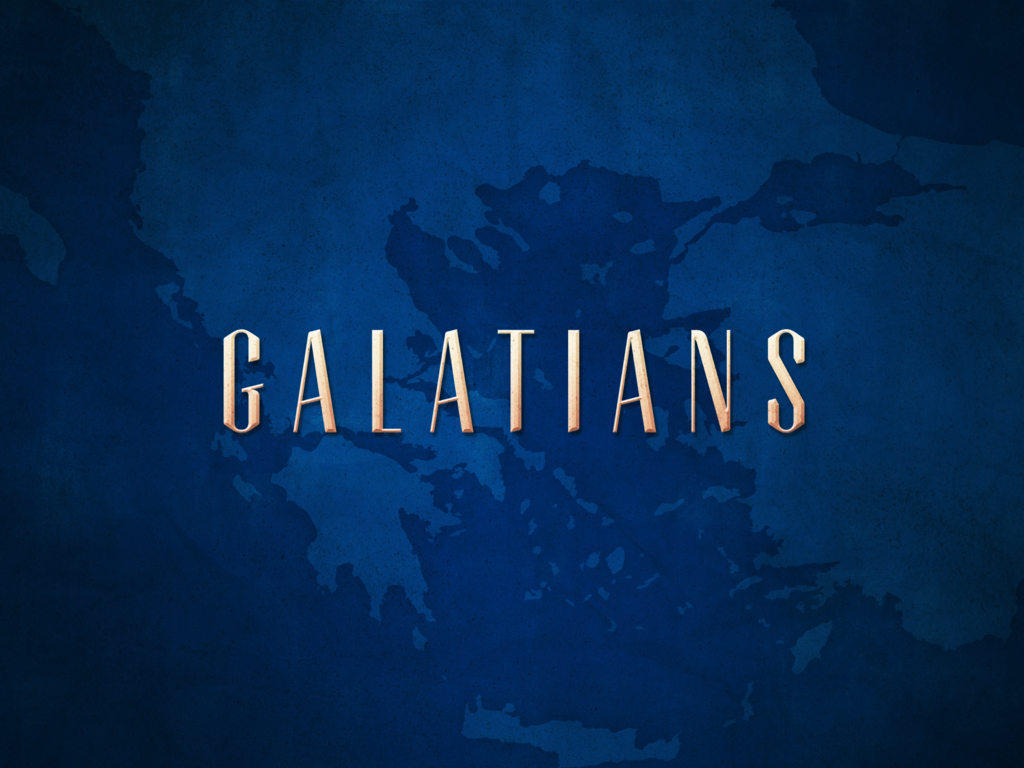 Chapter 5:7-18
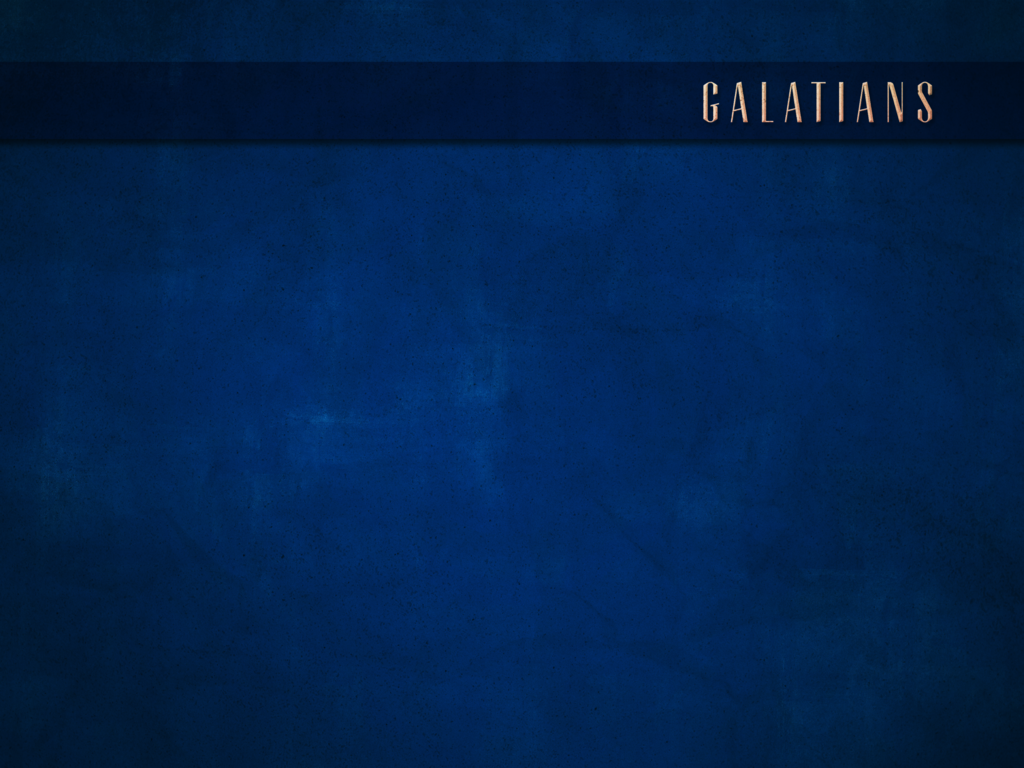 CHAPTER 5:1-6
1 It was for freedom that Christ set us free; therefore keep standing firm and do not be subject again to a yoke of slavery.2  Behold I, Paul, say to you that if you receive circumcision, Christ will be of no benefit to you.3 And I testify again to every man who receives circumcision, that he is under obligation to keep the whole Law.4 You have been severed from Christ, you who are seeking to be justified by law; you have fallen from grace.5 For we through the Spirit, by faith, are waiting for the hope of righteousness.6 For in Christ Jesus neither circumcision nor uncircumcision means anything, but faith working through love.
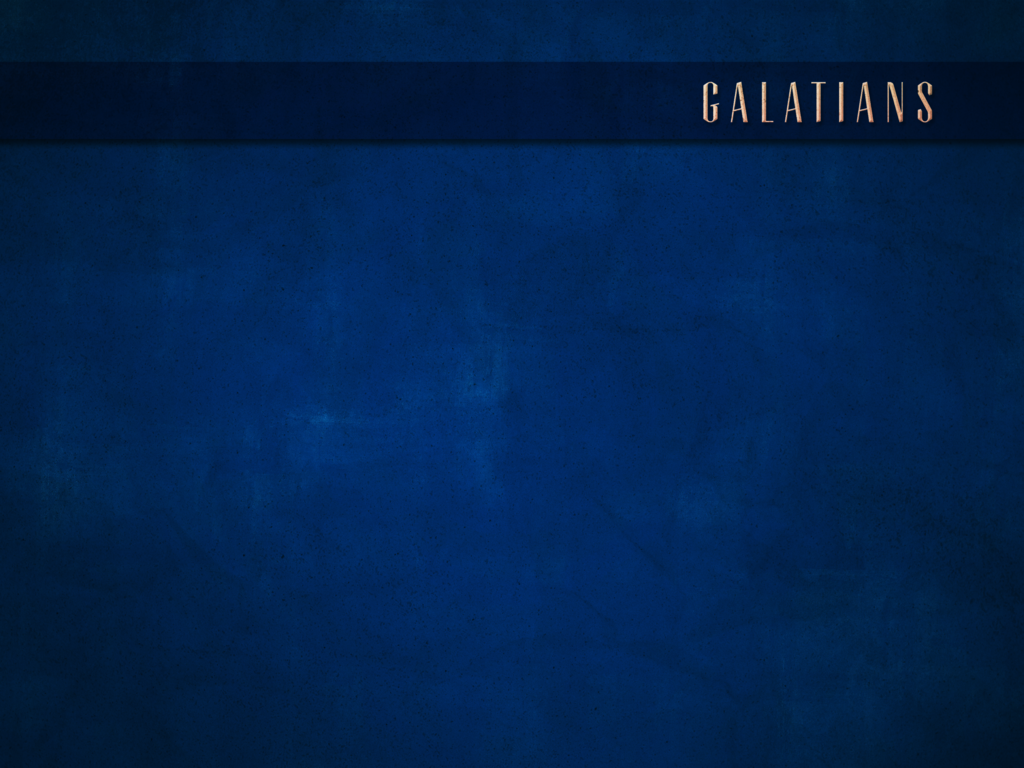 CHAPTER 5:7-12
7 You were running well; who hindered you from obeying the truth?8 This persuasion did not come from Him who calls you.9 A little leaven leavens the whole lump of dough.10 I have confidence in you in the Lord, that you will adopt no other view; but the one who is disturbing you shall bear his judgment, whoever he is.11 But I, brethren, if I still preach circumcision, why am I still persecuted? Then the stumbling block of the cross has been abolished.12 Would that those who are troubling you would even mutilate themselves.
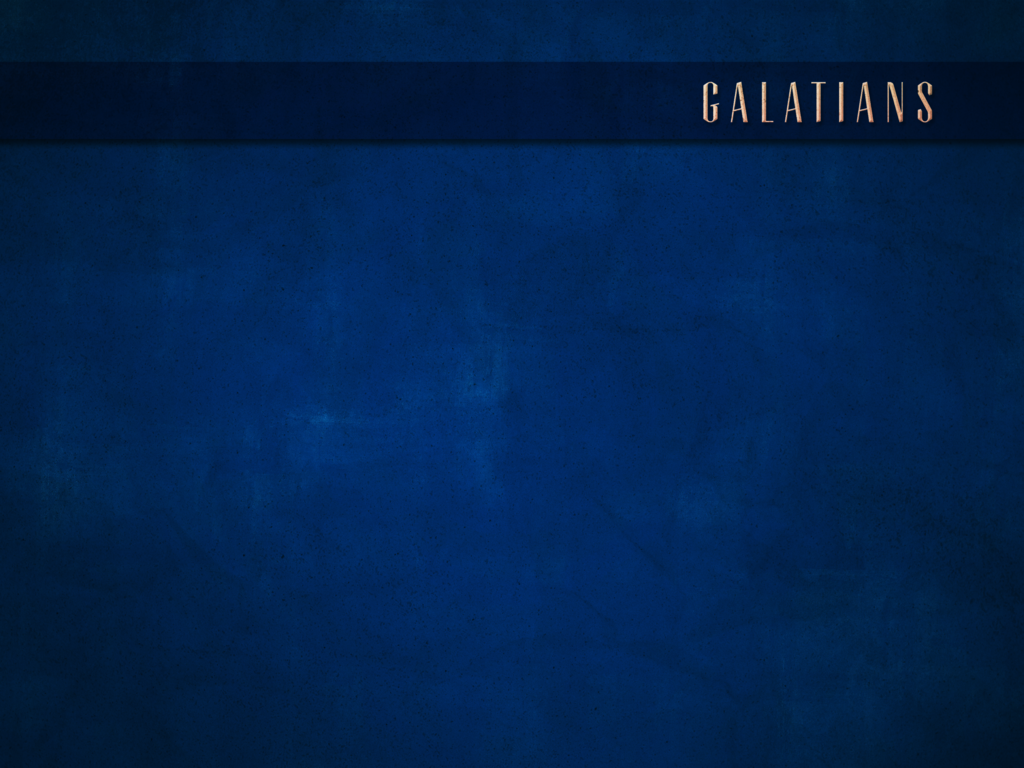 CHAPTER 5:7-12
7 You were running well; who hindered you from obeying the truth?8 This persuasion did not come from Him who calls you.9 A little leaven leavens the whole lump of dough.10 I have confidence in you in the Lord, that you will adopt no other view; but the one who is disturbing you shall bear his judgment, whoever he is.11 But I, brethren, if I still preach circumcision, why am I still persecuted? Then the stumbling block of the cross has been abolished.12 Would that those who are troubling you would even mutilate themselves.
Although He was a Son, He learned obedience from the things which He suffered. And having been made perfect, He became to all those who obey Him the source of eternal salvation,

Hebrews 5:8-9
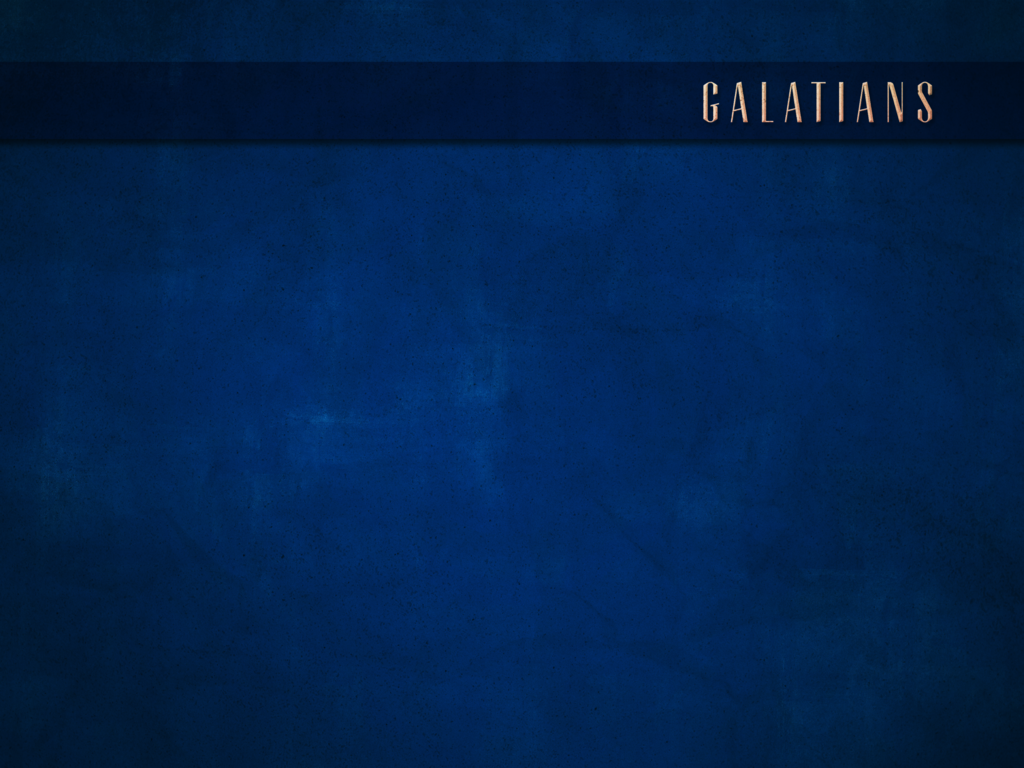 CHAPTER 5:7-12
7 You were running well; who hindered you from obeying the truth?8 This persuasion did not come from Him who calls you.9 A little leaven leavens the whole lump of dough.10 I have confidence in you in the Lord, that you will adopt no other view; but the one who is disturbing you shall bear his judgment, whoever he is.11 But I, brethren, if I still preach circumcision, why am I still persecuted? Then the stumbling block of the cross has been abolished.12 Would that those who are troubling you would even mutilate themselves.
Behold I, Paul, say to you that if you receive circumcision, Christ will be of no benefit to you. And I testify again to every man who receives circumcision, that he is under obligation to keep the whole Law. 
 
Galatians 5:2-3
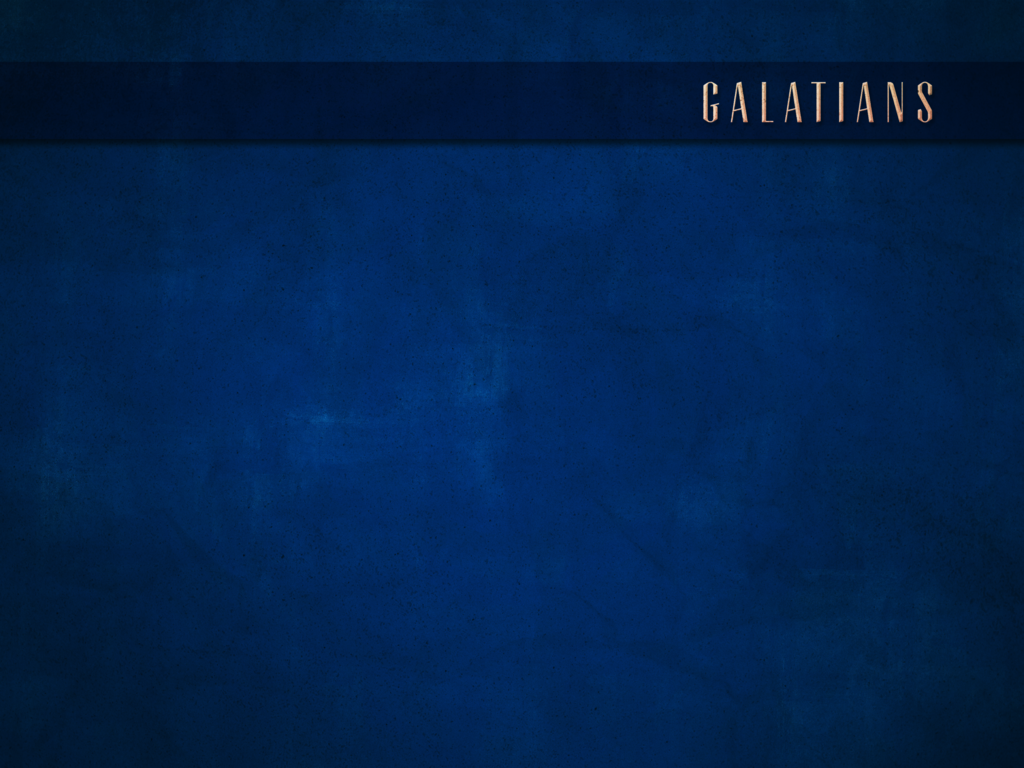 CHAPTER 5:7-12
7 You were running well; who hindered you from obeying the truth?8 This persuasion did not come from Him who calls you.9 A little leaven leavens the whole lump of dough.10 I have confidence in you in the Lord, that you will adopt no other view; but the one who is disturbing you shall bear his judgment, whoever he is.11 But I, brethren, if I still preach circumcision, why am I still persecuted? Then the stumbling block of the cross has been abolished.12 Would that those who are troubling you would even mutilate themselves.
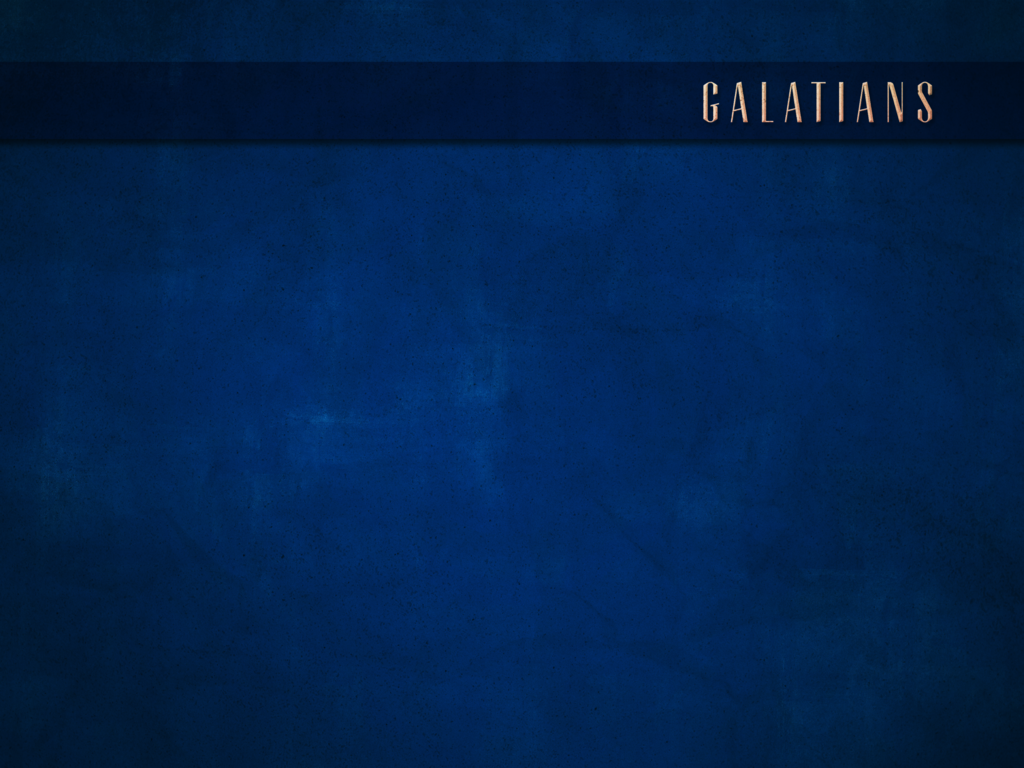 CHAPTER 5:7-12
7 You were running well; who hindered you from obeying the truth?8 This persuasion did not come from Him who calls you.9 A little leaven leavens the whole lump of dough.10 I have confidence in you in the Lord, that you will adopt no other view; but the one who is disturbing you shall bear his judgment, whoever he is.11 But I, brethren, if I still preach circumcision, why am I still persecuted? Then the stumbling block of the cross has been abolished.12 Would that those who are troubling you would even mutilate themselves.
They eagerly seek you, not commendably, but they wish to shut you out, in order that you may seek them. 
 Galatians 4:17
…and with all the deception of wickedness for those who perish, because they did not receive the love of the truth so as to be saved. 
 
2 Thessalonians 2:10
For we through the Spirit, by faith, are waiting for the hope of righteousness. For in Christ Jesus neither circumcision nor uncircumcision means anything, but faith working through love.
 Galatians 5:5-6
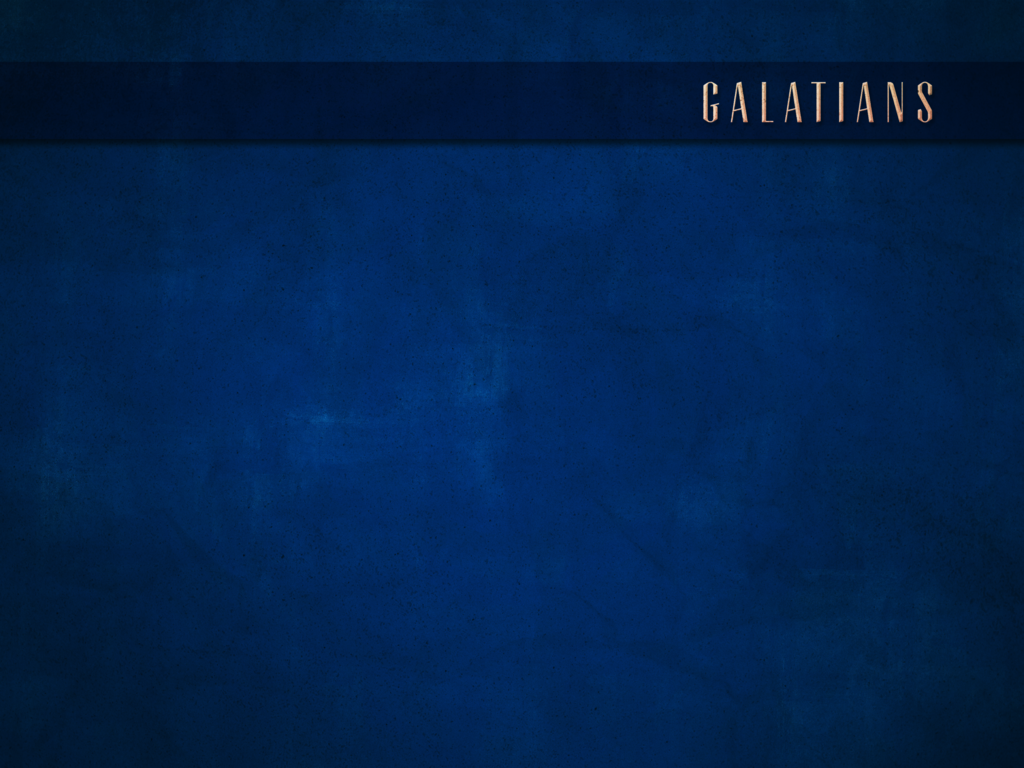 CHAPTER 5:7-12
7 You were running well; who hindered you from obeying the truth?8 This persuasion did not come from Him who calls you.9 A little leaven leavens the whole lump of dough.10 I have confidence in you in the Lord, that you will adopt no other view; but the one who is disturbing you shall bear his judgment, whoever he is.11 But I, brethren, if I still preach circumcision, why am I still persecuted? Then the stumbling block of the cross has been abolished.12 Would that those who are troubling you would even mutilate themselves.
Paul taught that the whole Jewish system of ordinances perished at the cross, and that on the cross Jesus made the one and only atonement for sin. Such teaching was a stumbling-block to the Jews. Had Paul rejected the doctrine of the cross and preached circumcision, as these Judaizers contended that he did when they wished to countenance their errors with his authority, he would have been a hero among the Jews.
McGarvey & Pendleton
This precious value, then, is for you who believe. But for those who disbelieve, “The stone which the builders rejected, This became the very corner stone,” and, “A stone of stumbling and a rock of offense”; for they stumble because they are disobedient to the word, and to this doom they were also appointed. 
1 Peter 2:7-8
But as at that time he who was born according to the flesh persecuted him who was born according to the Spirit, so it is now also. 
 Galatians 4:29
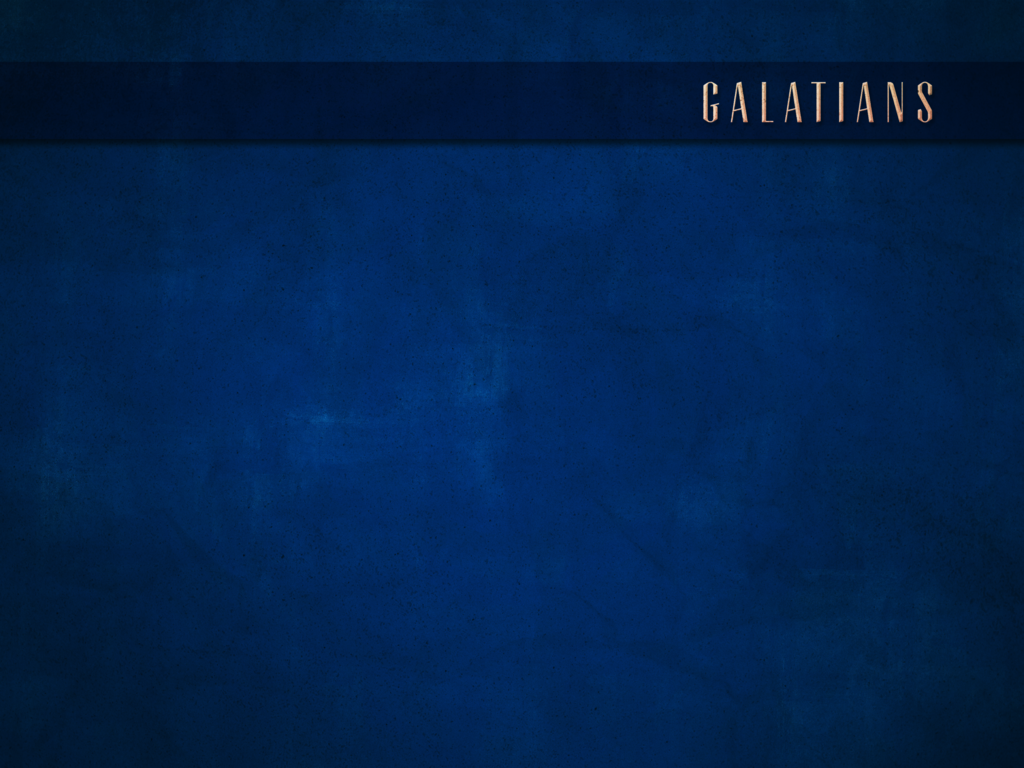 CHAPTER 5:7-12
7 You were running well; who hindered you from obeying the truth?8 This persuasion did not come from Him who calls you.9 A little leaven leavens the whole lump of dough.10 I have confidence in you in the Lord, that you will adopt no other view; but the one who is disturbing you shall bear his judgment, whoever he is.11 But I, brethren, if I still preach circumcision, why am I still persecuted? Then the stumbling block of the cross has been abolished.12 Would that those who are troubling you would even mutilate themselves.
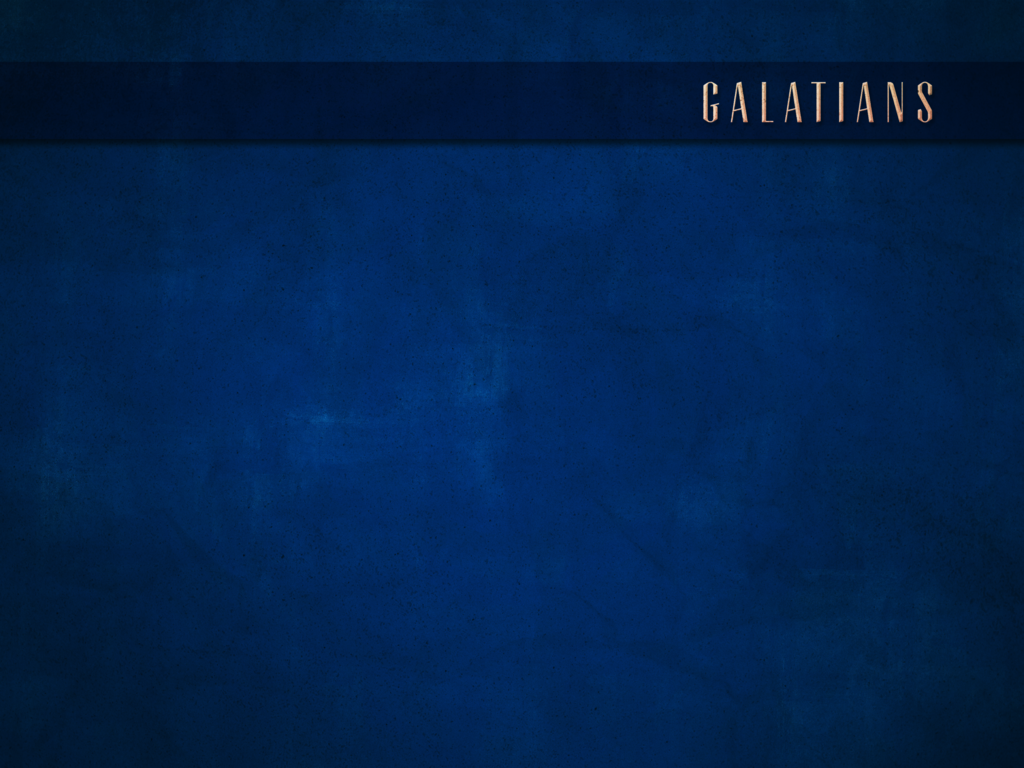 CHAPTER 5:13-15
13 For you were called to freedom, brethren; only do not turn your freedom into an opportunity for the flesh, but through love serve one another.14 For the whole Law is fulfilled in one word, in the statement, “You shall love your neighbor as yourself.” 15 But if you bite and devour one another, take care lest you be consumed by one another.
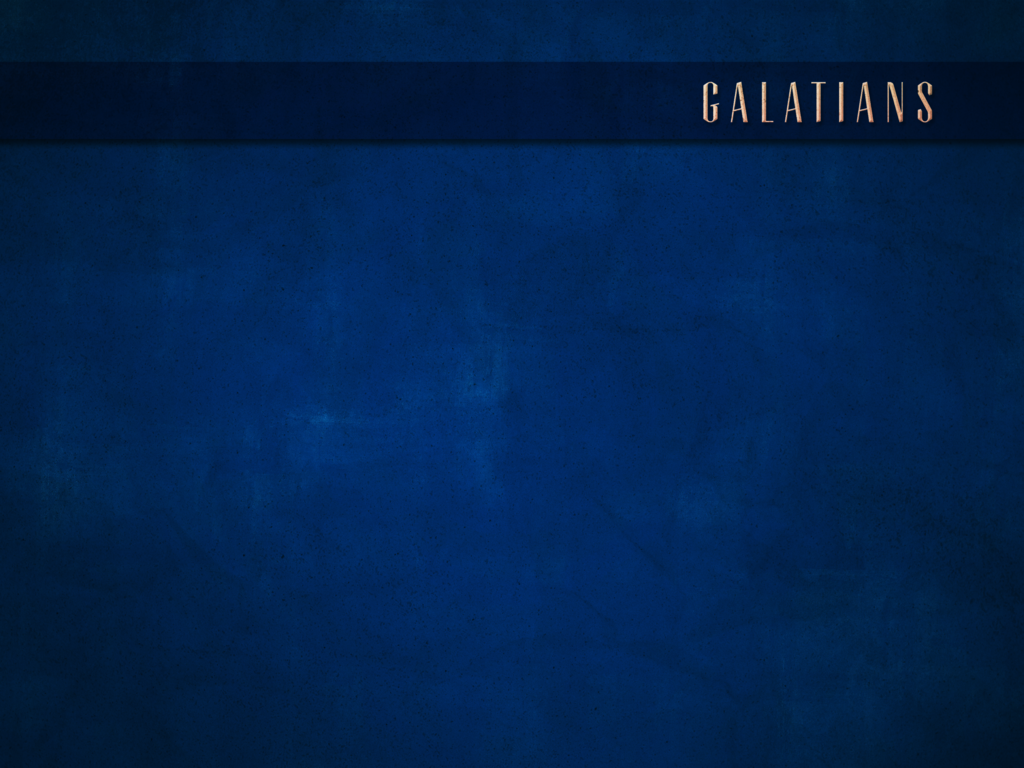 CHAPTER 5:16-18
16 But I say, walk by the Spirit, and you will not carry out the desire of the flesh.17 For the flesh sets its desire against the Spirit, and the Spirit against the flesh; for these are in opposition to one another, so that you may not do the things that you please.18 But if you are led by the Spirit, you are not under the Law.
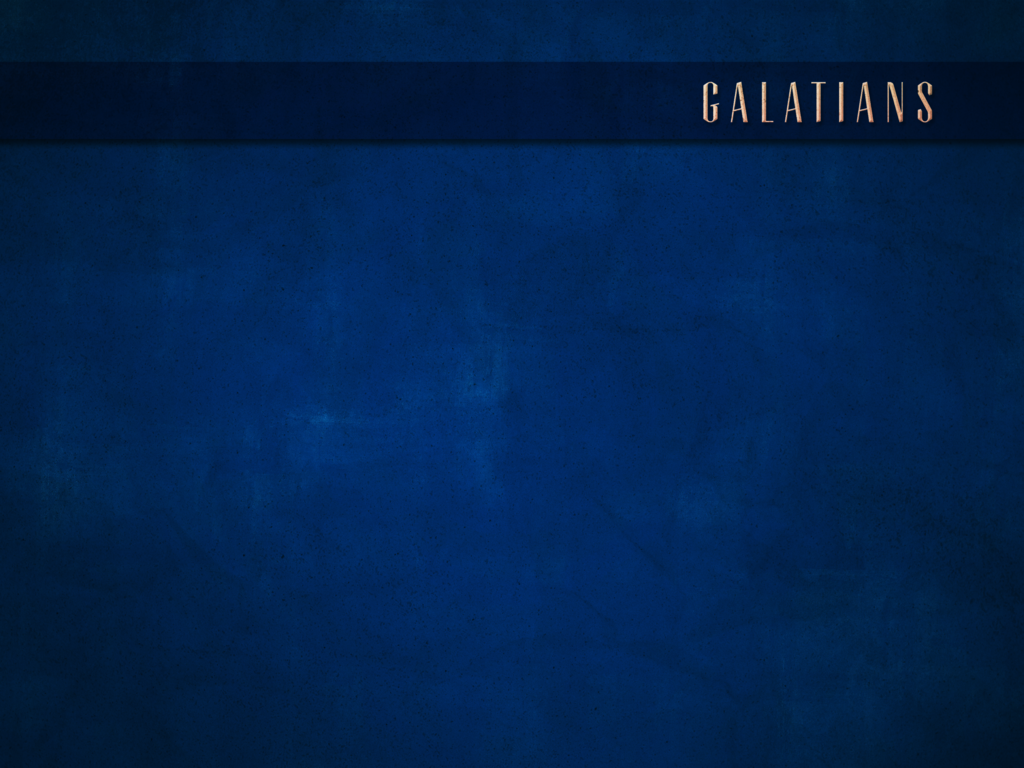 CHAPTER 5:13-15
13 For you were called to freedom, brethren; only do not turn your freedom into an opportunity for the flesh, but through love serve one another.14 For the whole Law is fulfilled in one word, in the statement, “You shall love your neighbor as yourself.” 15 But if you bite and devour one another, take care lest you be consumed by one another.
What shall we say then? Are we to continue in sin that grace might increase? May it never be! How shall we who died to sin still live in it?  
Romans 6:1-2
It was for freedom that Christ set us free; therefore keep standing firm and do not be subject again to a yoke of slavery. 
Galatians 5:1
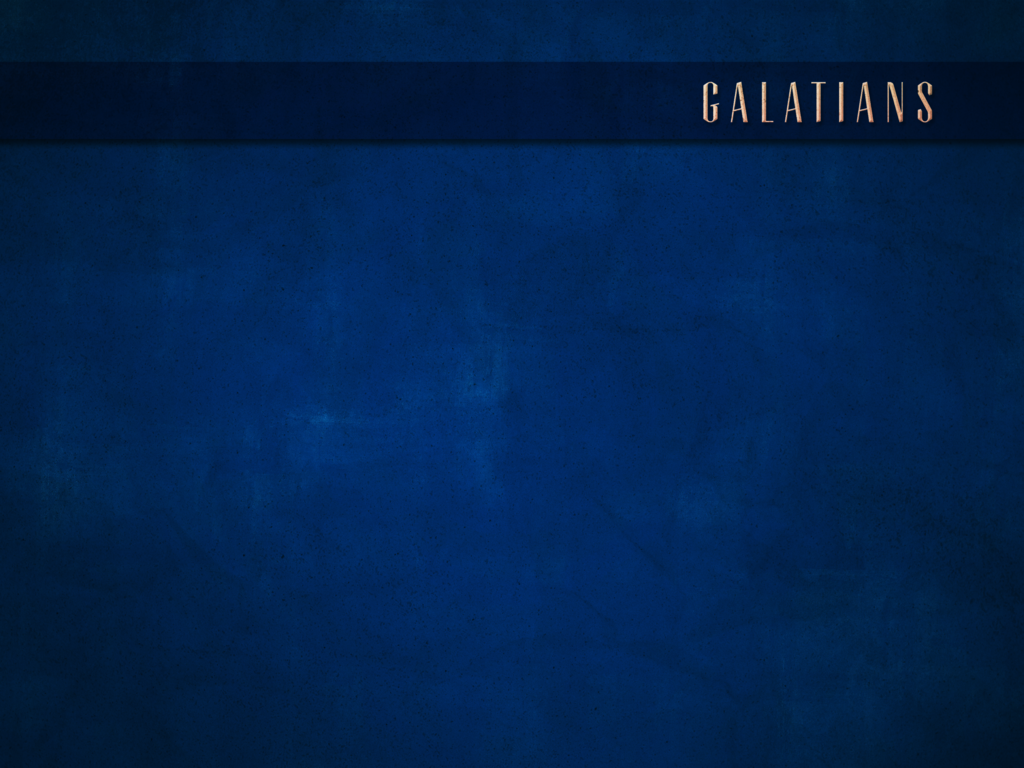 CHAPTER 5:13-15
13 For you were called to freedom, brethren; only do not turn your freedom into an opportunity for the flesh, but through love serve one another.14 For the whole Law is fulfilled in one word, in the statement, “You shall love your neighbor as yourself.” 15 But if you bite and devour one another, take care lest you be consumed by one another.
For this, “You shall not commit adultery, You shall not murder, You shall not steal, You shall not covet,” and if there is any other commandment, it is summed up in this saying, “You shall love your neighbor as yourself.” Love does no wrong to a neighbor; love therefore is the fulfillment of the law. 
Romans 13:9-10
“Therefore, however you want people to treat you, so treat them, for this is the Law and the Prophets.” 
Matthew 7:12
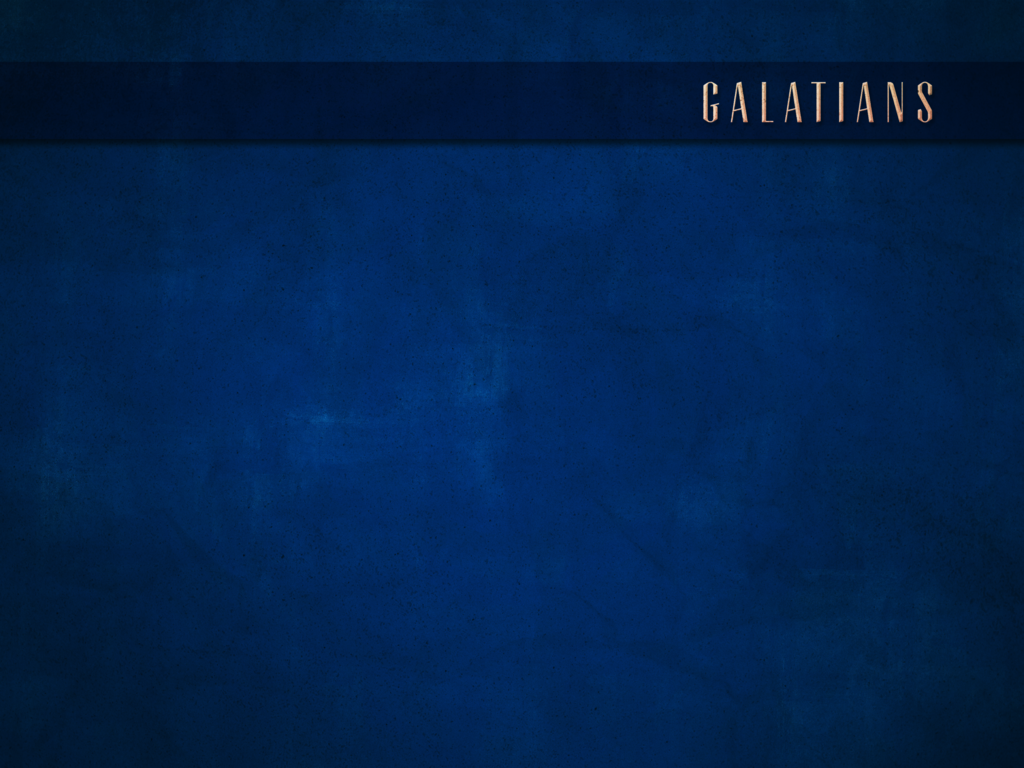 CHAPTER 5:13-15
13 For you were called to freedom, brethren; only do not turn your freedom into an opportunity for the flesh, but through love serve one another.14 For the whole Law is fulfilled in one word, in the statement, “You shall love your neighbor as yourself.” 15 But if you bite and devour one another, take care lest you be consumed by one another.
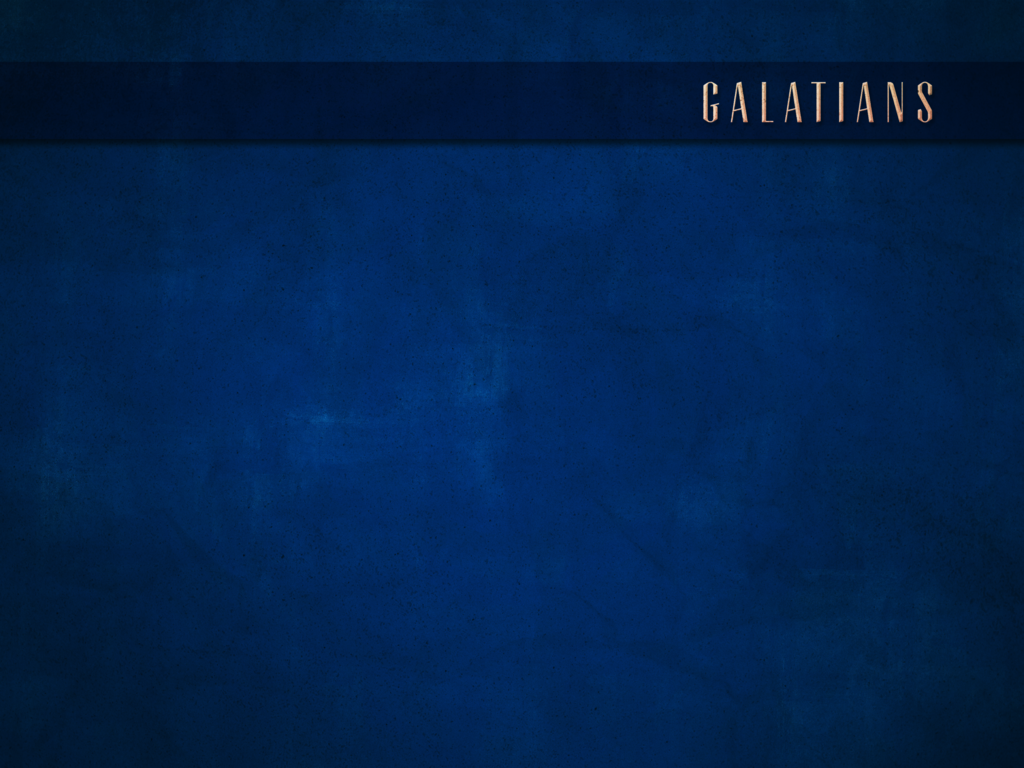 CHAPTER 5:16-18
16 But I say, walk by the Spirit, and you will not carry out the desire of the flesh.17 For the flesh sets its desire against the Spirit, and the Spirit against the flesh; for these are in opposition to one another, so that you may not do the things that you please.18 But if you are led by the Spirit, you are not under the Law.
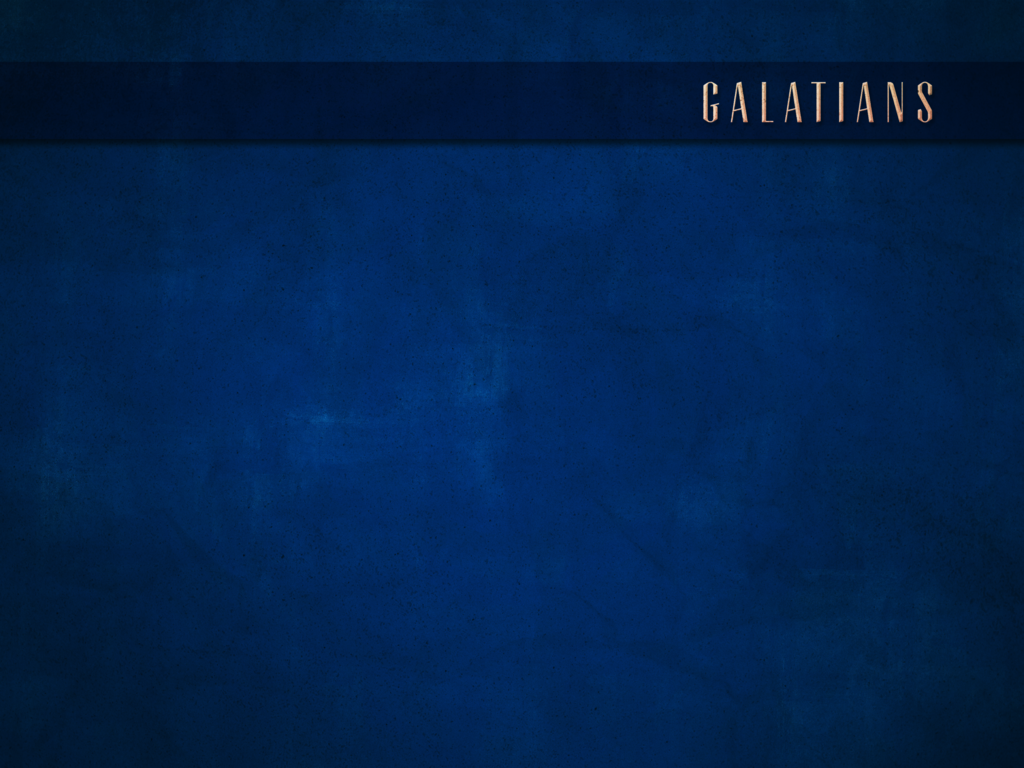 CHAPTER 5:16-18
16 But I say, walk by the Spirit, and you will not carry out the desire of the flesh.17 For the flesh sets its desire against the Spirit, and the Spirit against the flesh; for these are in opposition to one another, so that you may not do the things that you please.18 But if you are led by the Spirit, you are not under the Law.
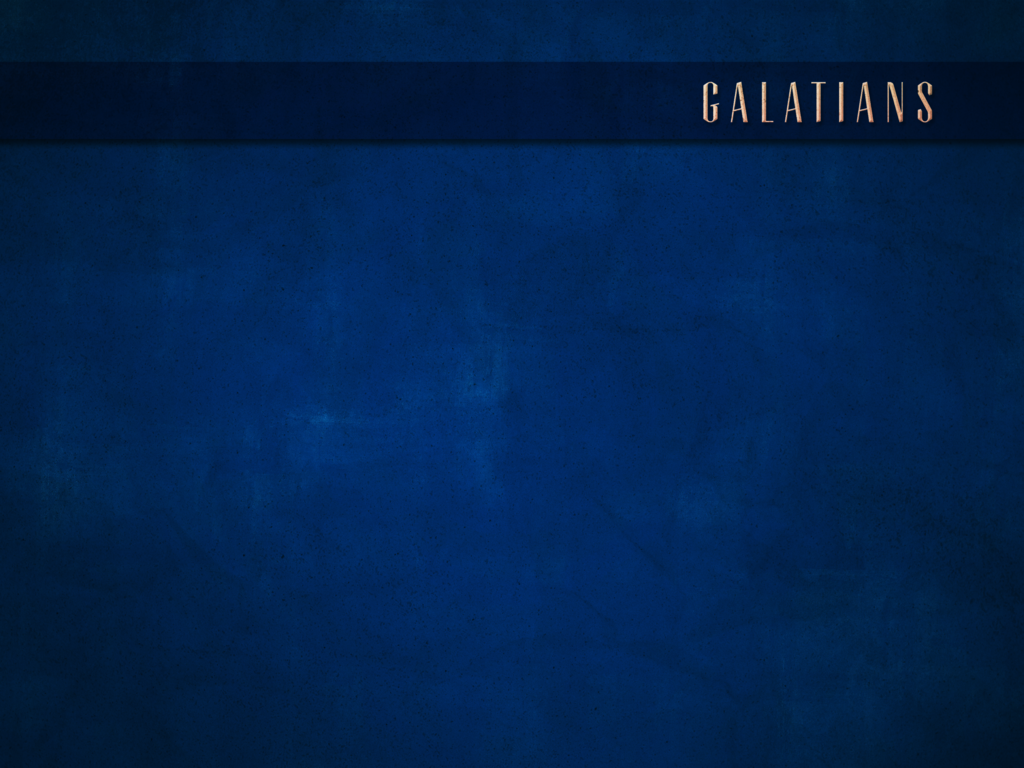 CHAPTER 5:16-18
16 But I say, walk by the Spirit, and you will not carry out the desire of the flesh.17 For the flesh sets its desire against the Spirit, and the Spirit against the flesh; for these are in opposition to one another, so that you may not do the things that you please.18 But if you are led by the Spirit, you are not under the Law.